¡Vamos de compras!
Yo voy a comprar…
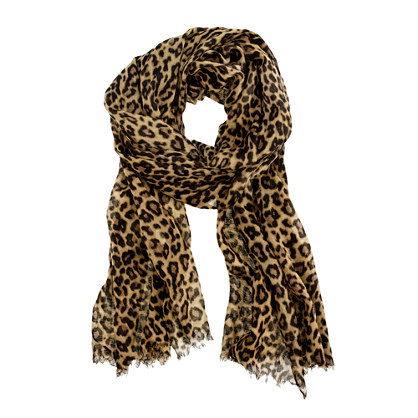 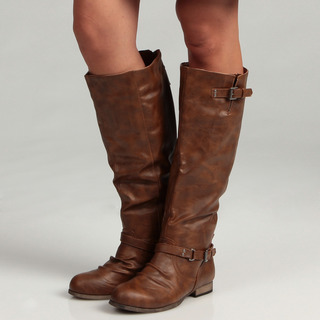 …porque…
Me queda(n) bien.
Me gusta(n) mucho.
¡Es una ganga!				Cuesta(n)…
Unas botas - $30
Un pañuelo - $30
Yo voy a comprar…
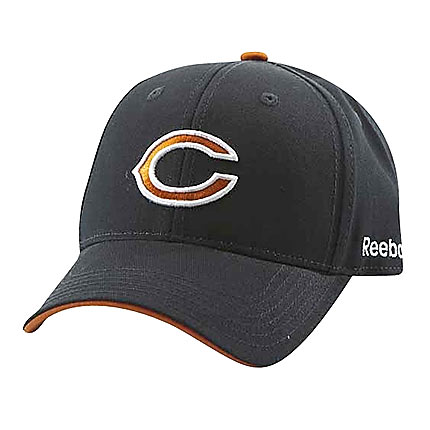 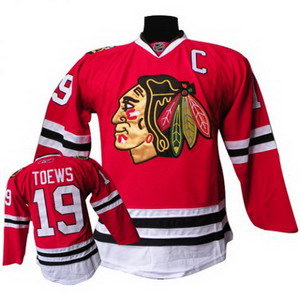 …porque…
Me queda(n) bien.
Me gusta(n) mucho.
¡Es una ganga!				Cuesta(n)…
Un jersey - $220
Una gorra - $50
Yo voy a comprar…
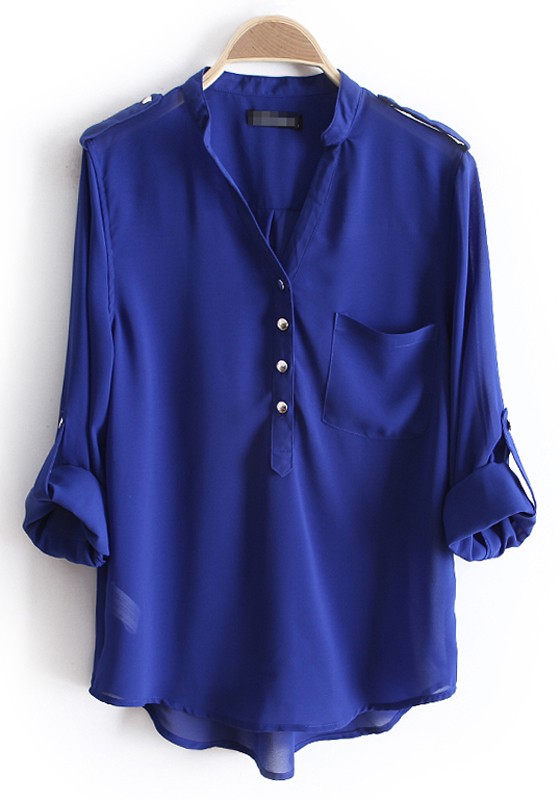 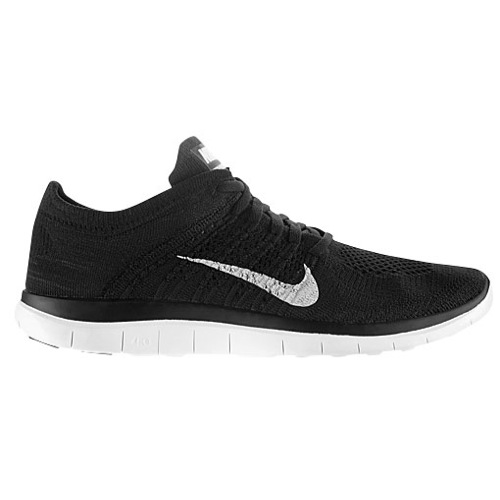 …porque…
Me queda(n) bien.
Me gusta(n) mucho.
¡Es una ganga!				Cuesta(n)…
Una blusa - $20
Unos tenis - $110
Yo voy a comprar…
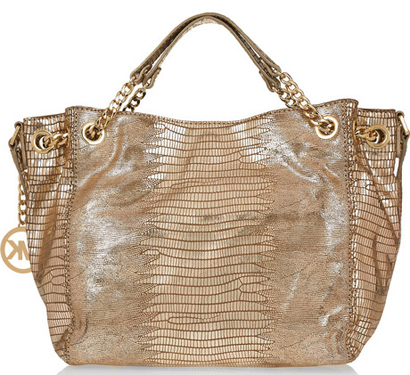 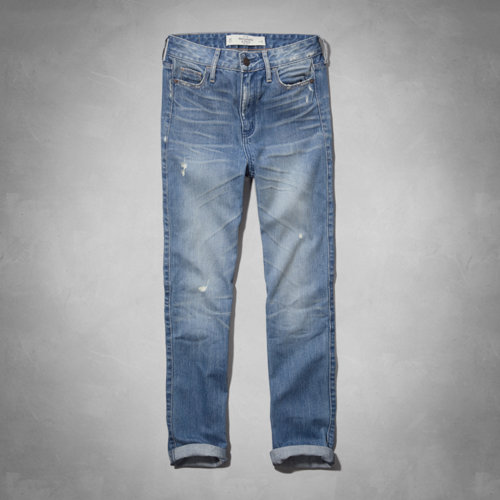 …porque…
Me queda(n) bien.
Me gusta(n) mucho.
¡Es una ganga!				Cuesta(n)…
Unos jeans - $330
Una bolsa - $650
Yo voy a comprar…
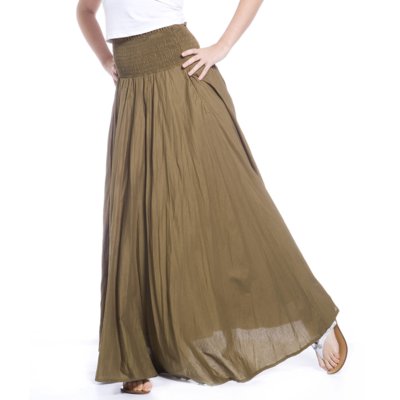 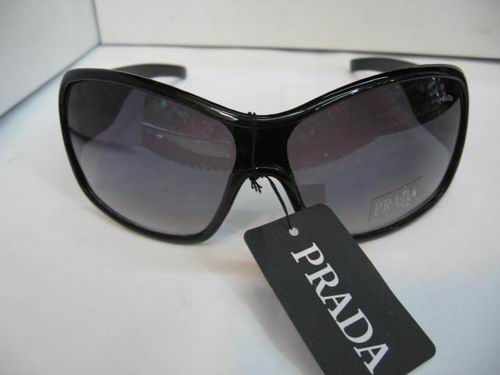 …porque…
Me queda(n) bien.
Me gusta(n) mucho.
¡Es una ganga!				Cuesta(n)…
Unas gafas de sol - $480
Una falda - $76
Yo voy a comprar…
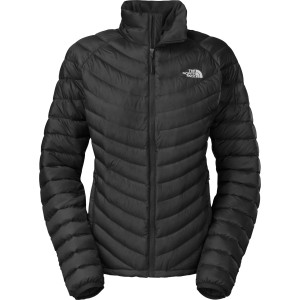 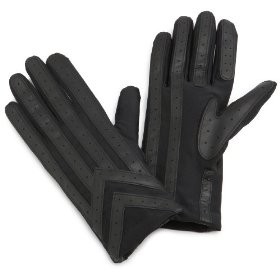 …porque…
Me queda(n) bien.
Me gusta(n) mucho.
¡Es una ganga!				Cuesta(n)…
Una chaqueta - $158
Unos guantes- $293
Yo voy a comprar…
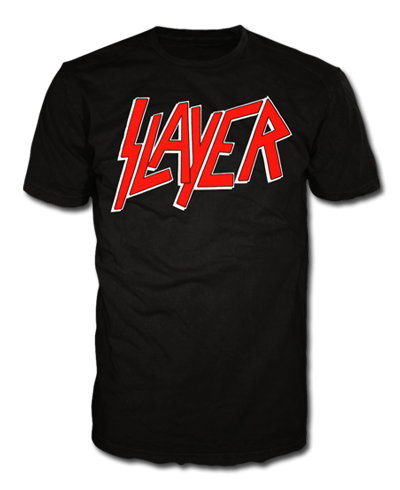 …porque…
Me queda(n) bien.
Me gusta(n) mucho.
¡Es una ganga!				Cuesta(n)…
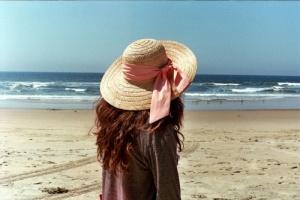 Un sombrero - $62
Una camiseta - $45
Yo voy a comprar…
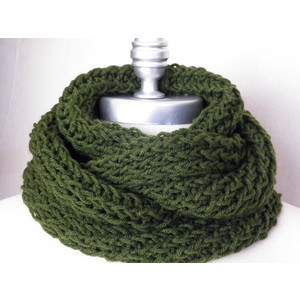 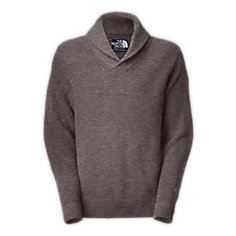 …porque…
Me queda(n) bien.
Me gusta(n) mucho.
¡Es una ganga!				Cuesta(n)…
Un suéter- $534
Una bufanda- $813